Lesson Starter.
What is a variable?
Name two variables.
Variables
A variable is something that can be changed in an experiment.

For example:
Temperature
Time
Concentration
Volume
Particle Size
Success Criteria
You should be able to do these by the end of the lesson!
Solutions
If a material dissolves it is soluble.

If a material doesn’t dissolve, it is insoluble.
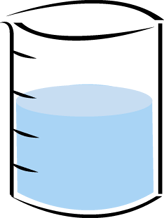 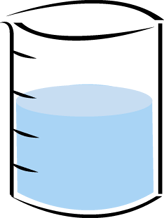 soluble
insoluble
Solutions
Sugar dissolves, therefore sugar is soluble!
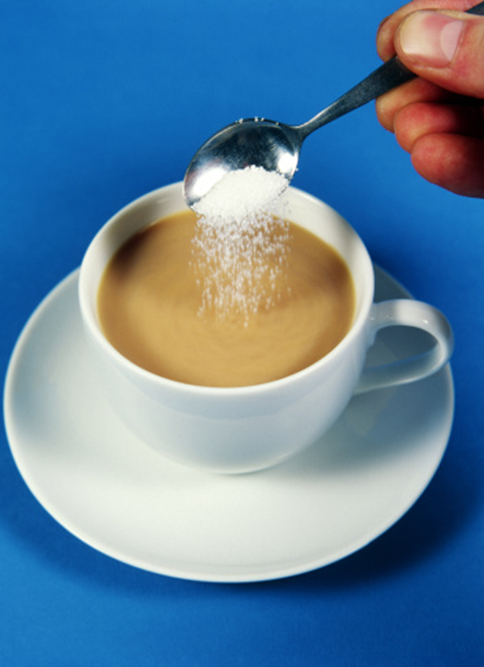 Solutions
The solid that dissolves is called the solute
The liquid that the solid dissolves in is called the solvent
The mixture of the solute and solvent is called a solution
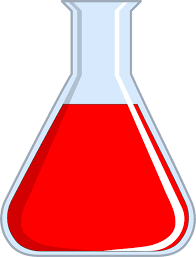 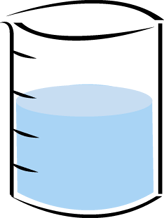 solution
solvent
solute
Solutions
Solute + Solvent = Solution
(solid)	(liquid)	(solid + liquid)
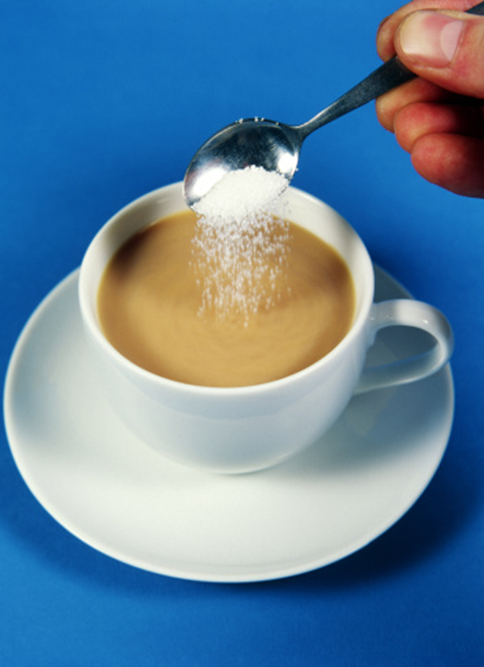 What happens when a solid dissolves?
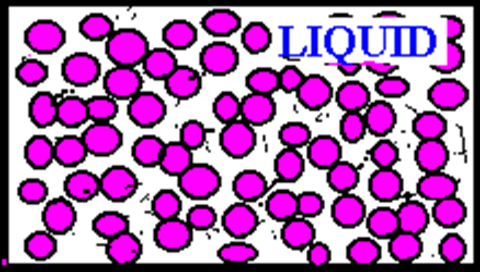 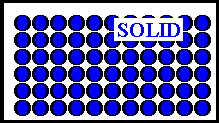 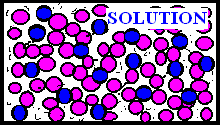 Definitions! - Solubility
Solute	-	A solid that is dissolved in a 				liquid.
Solvent	-	A liquid in which a solid is 				dissolved.
Solution	-	A mixture of a solute and 				solvent.
Soluble	-	A substance that will dissolve.
Insoluble	-	A substance that will not 					dissolve.
Solubility
http://www.twigonglow.com/films/solutions-1475/
Experiment
Aim:	To find out the solubility of certain compounds in 	water.

Method:
Collect 4 test tubes.
Half fill each test tube with water
Add a spatula of the first solid to the first test tube.
Decide if it is soluble or insoluble.
Record in the table.
Repeat for the other solids.
Experiment
Results:
Saturation:
Saturation is the point at which a solute is no longer soluble in a solvent (It will appear as a precipitate (solid) in the solution).
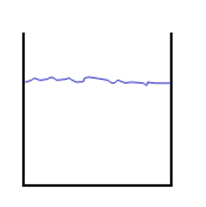 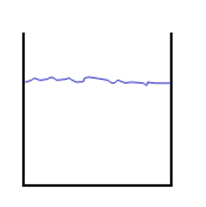 Saturated
Success Criteria
You should be able to do these by the end of the lesson!